Manufactura Esbelta
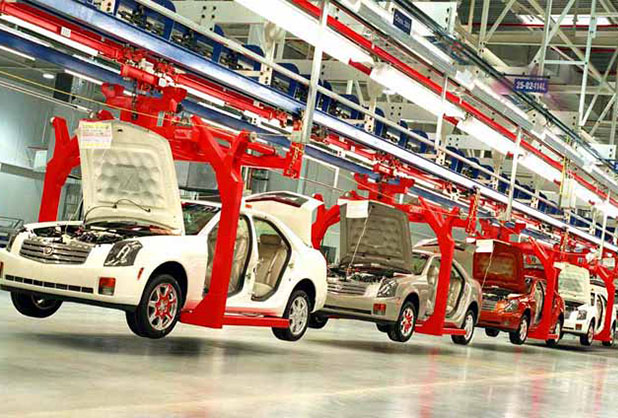 Dr. Miguel Ángel Rodríguez Lozada
marodriguez@itapizaco.edu.mx
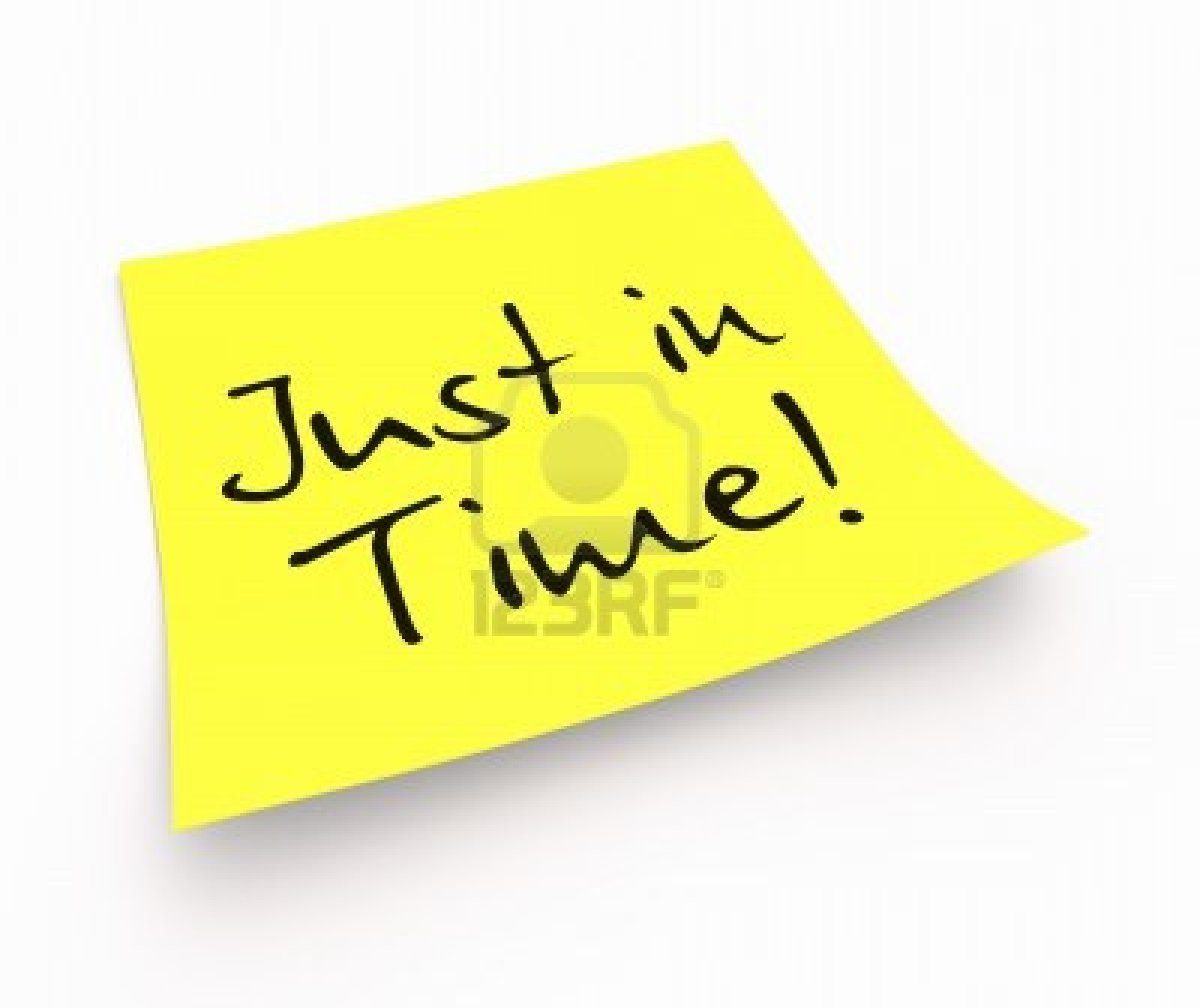 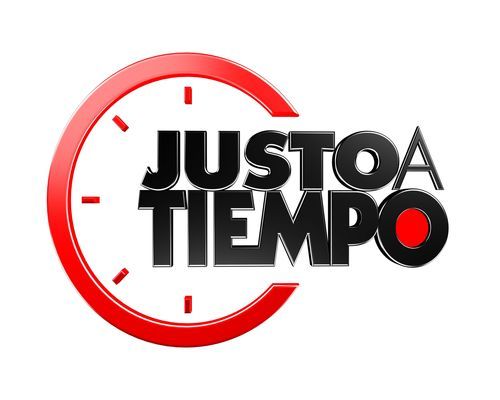 Dr. Miguel Ángel Rodríguez Lozada
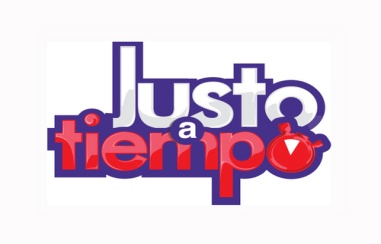 Filosofía que define la forma en que debería optimizarse un sistema de producción.
Justo a Tiempo elimina inventarios innecesarios  tanto en proceso, como en productos terminados y permite rápidamente adaptarse a los cambios en la demanda.
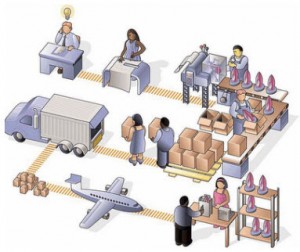 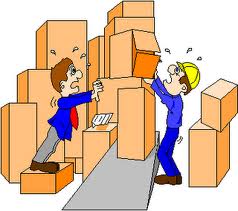 El sistema de producción justo a tiempo se orienta a la eliminación de actividades de todo tipo que no agregan valor, y al logro de un sistema de producción ágil y suficientemente flexible que de cabida a las fluctuaciones en los pedidos de los clientes.
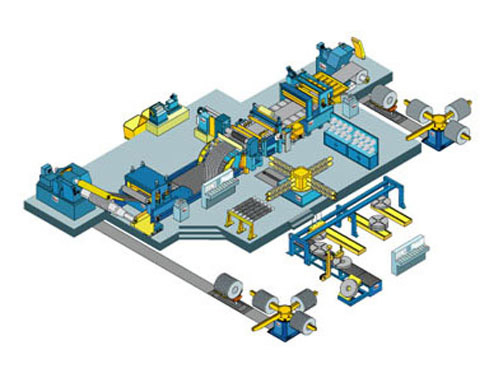 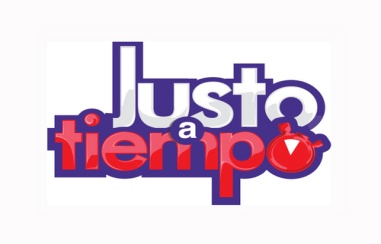 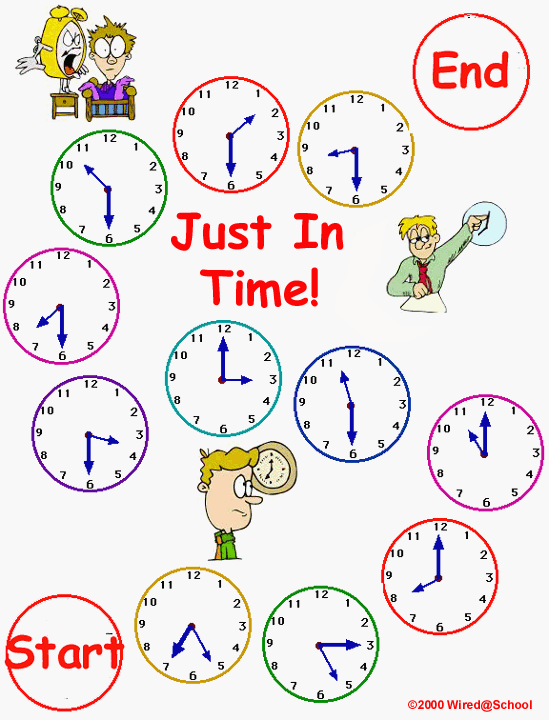 Se trata de entregar materias primas o componentes a la línea de fabricación de forma que lleguen “justo a tiempo” a medida que son necesarios. es una filosofía de producción que se orienta a la demanda.
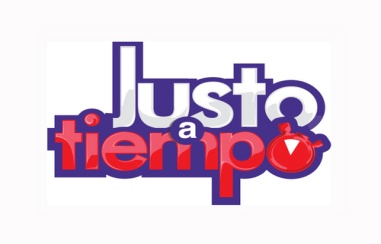 CARACTERISTICAS
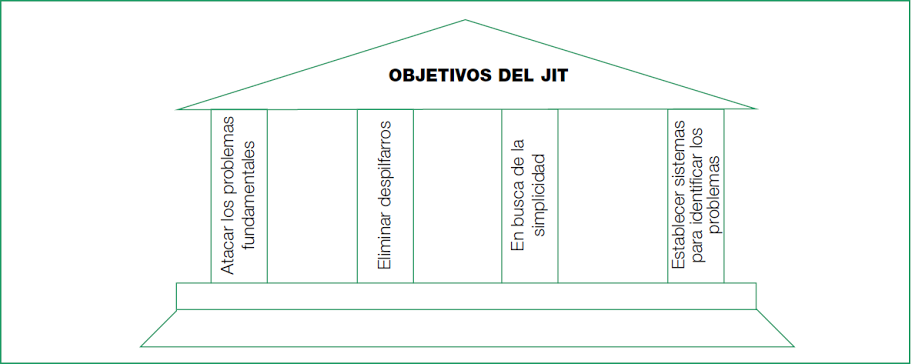 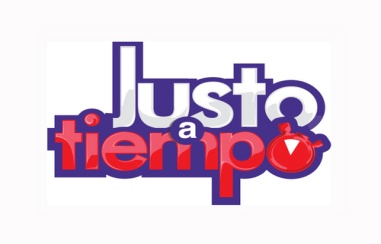 REQUISITOS
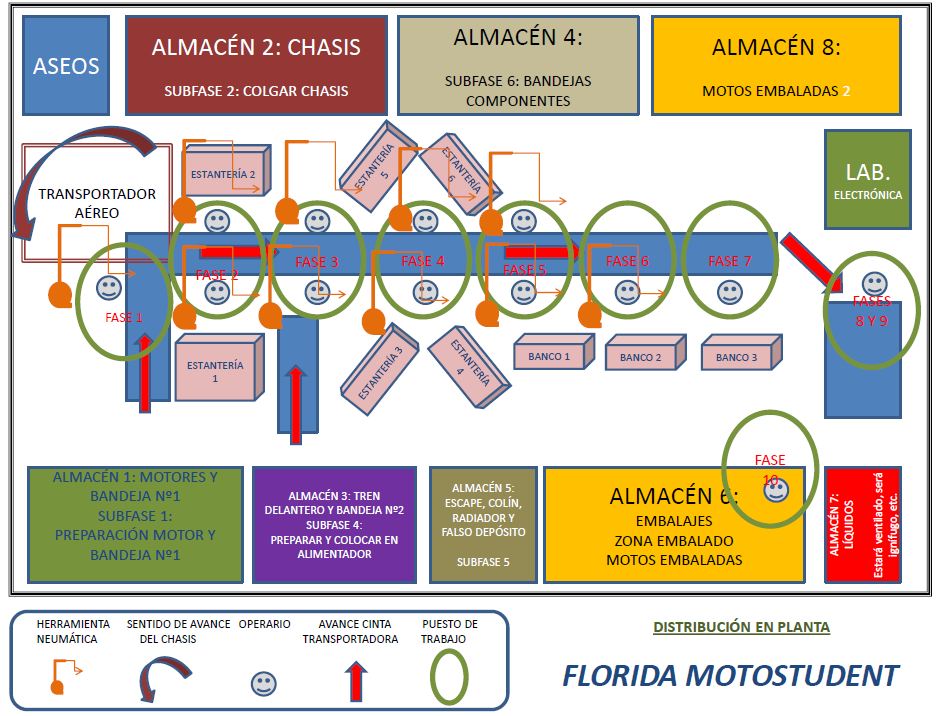 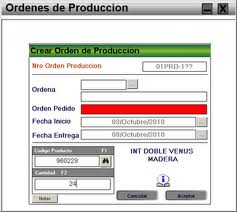 Demanda de Producción de Tirón
Lay-Out
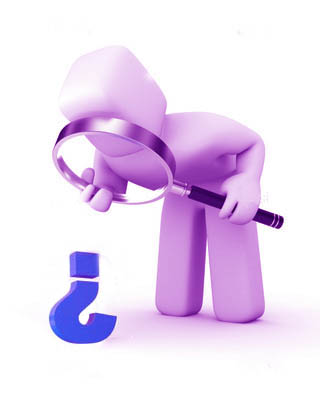 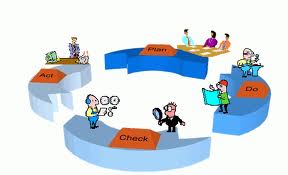 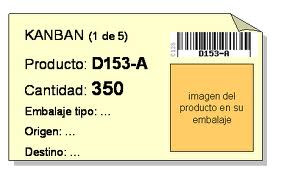 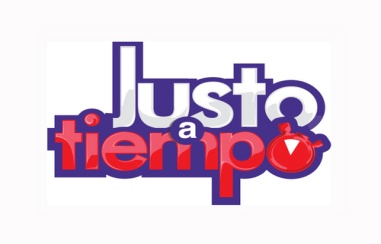 ELEMENTOS
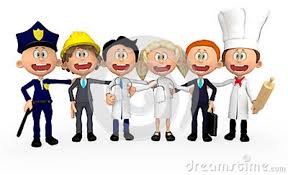 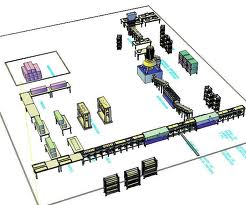 RECURSOS FLEXIBLES
DIST. DE PLANTA EN FORMA CELULAR
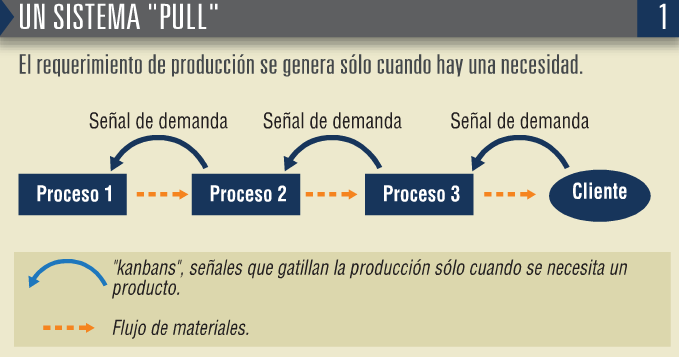 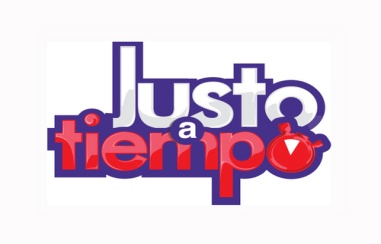 ELEMENTOS
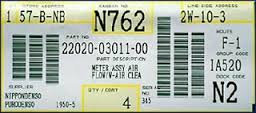 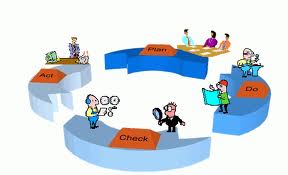 Pequeños Lotes de Producción
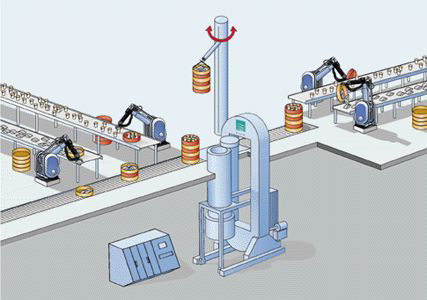 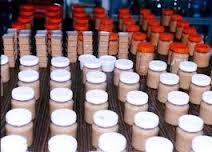 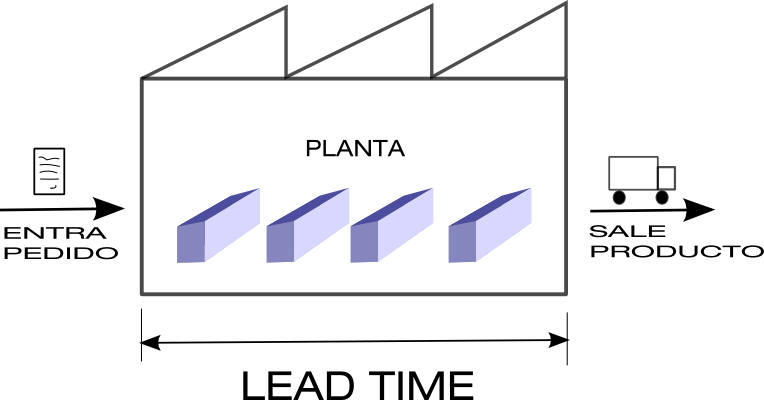 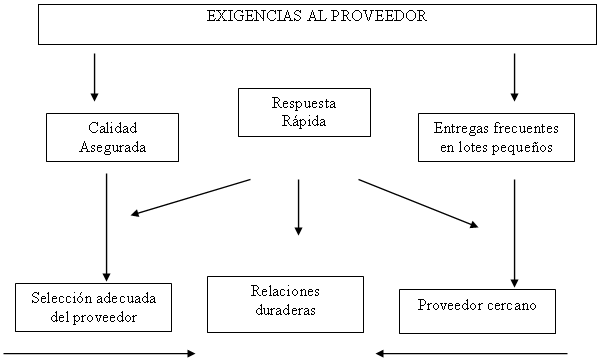 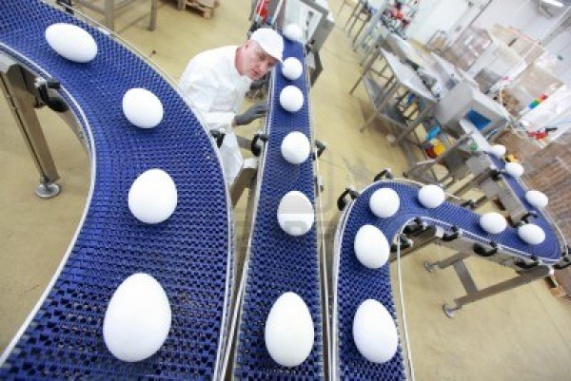 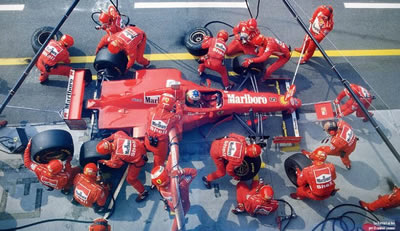 Adaptación rápida de la maquinaria
Producción uniforme
(eliminar desperdicio)
Calidad en la Fuente y Red de Proveedores
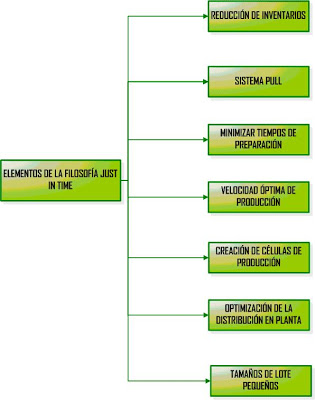 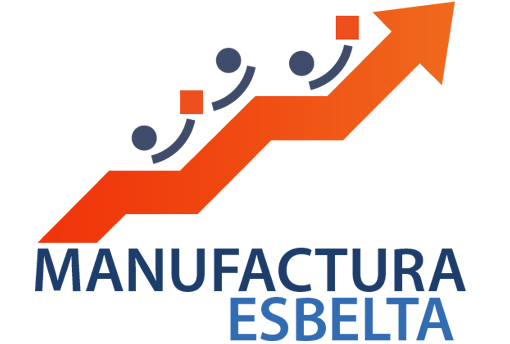 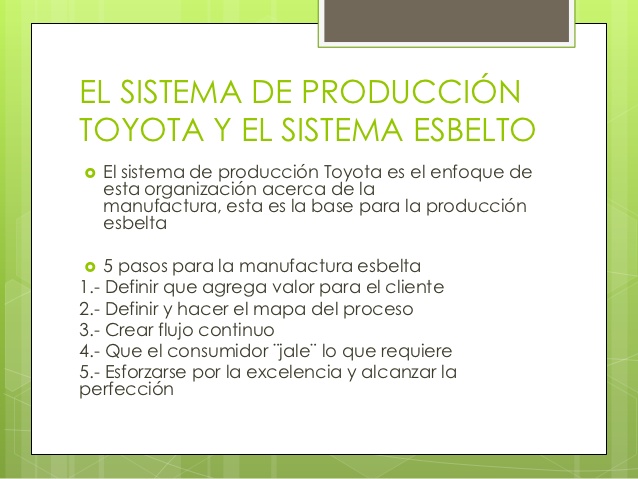 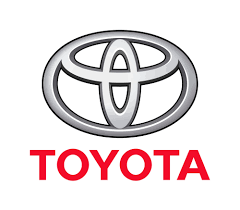 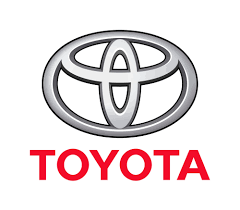 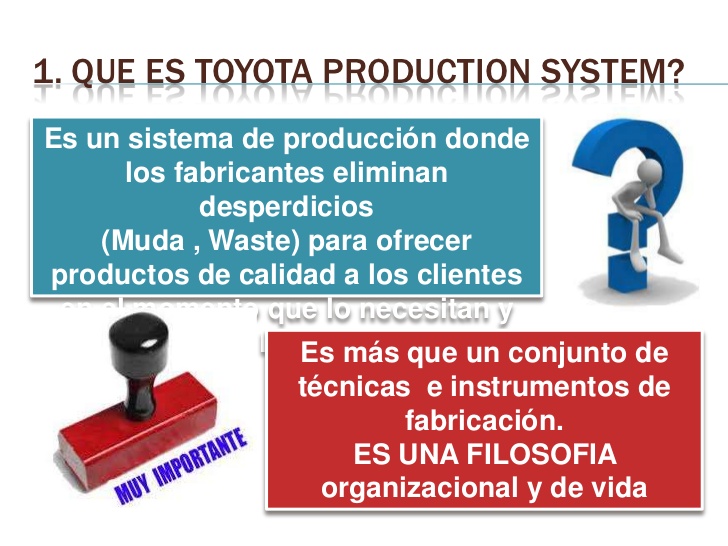 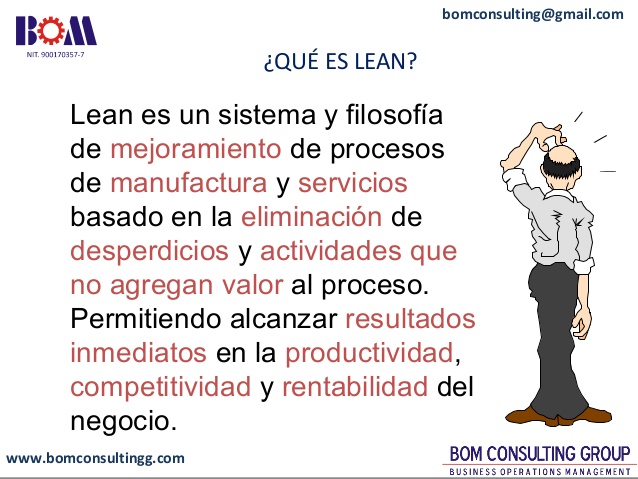 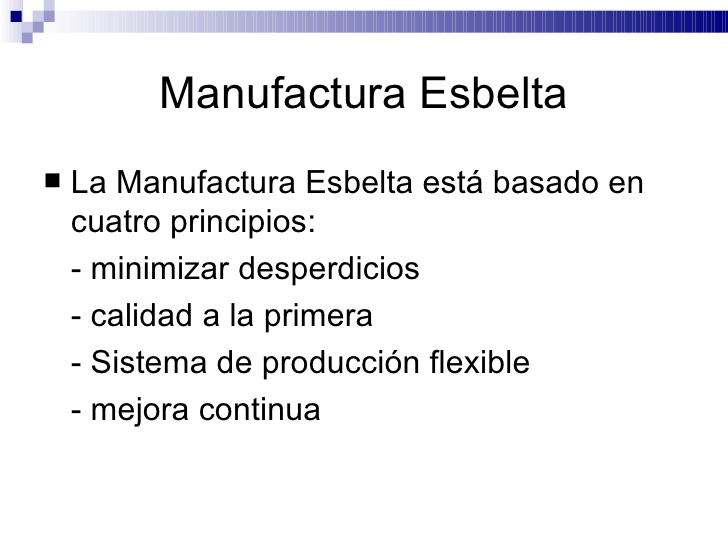 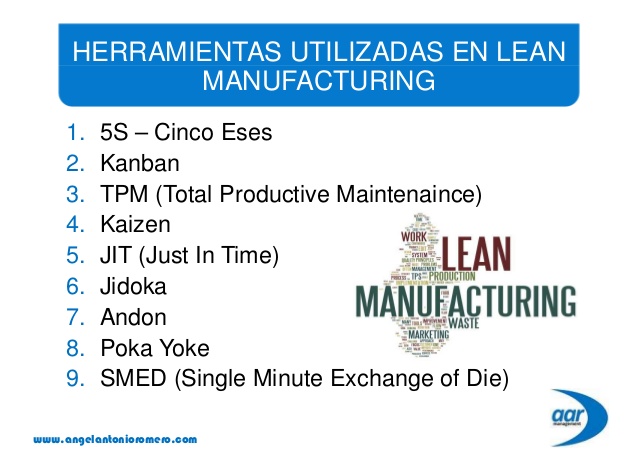 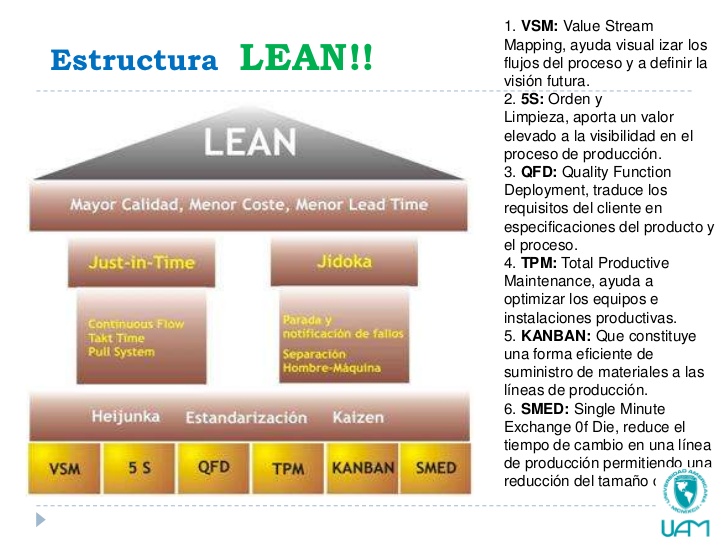 Los 7 Desperdicios
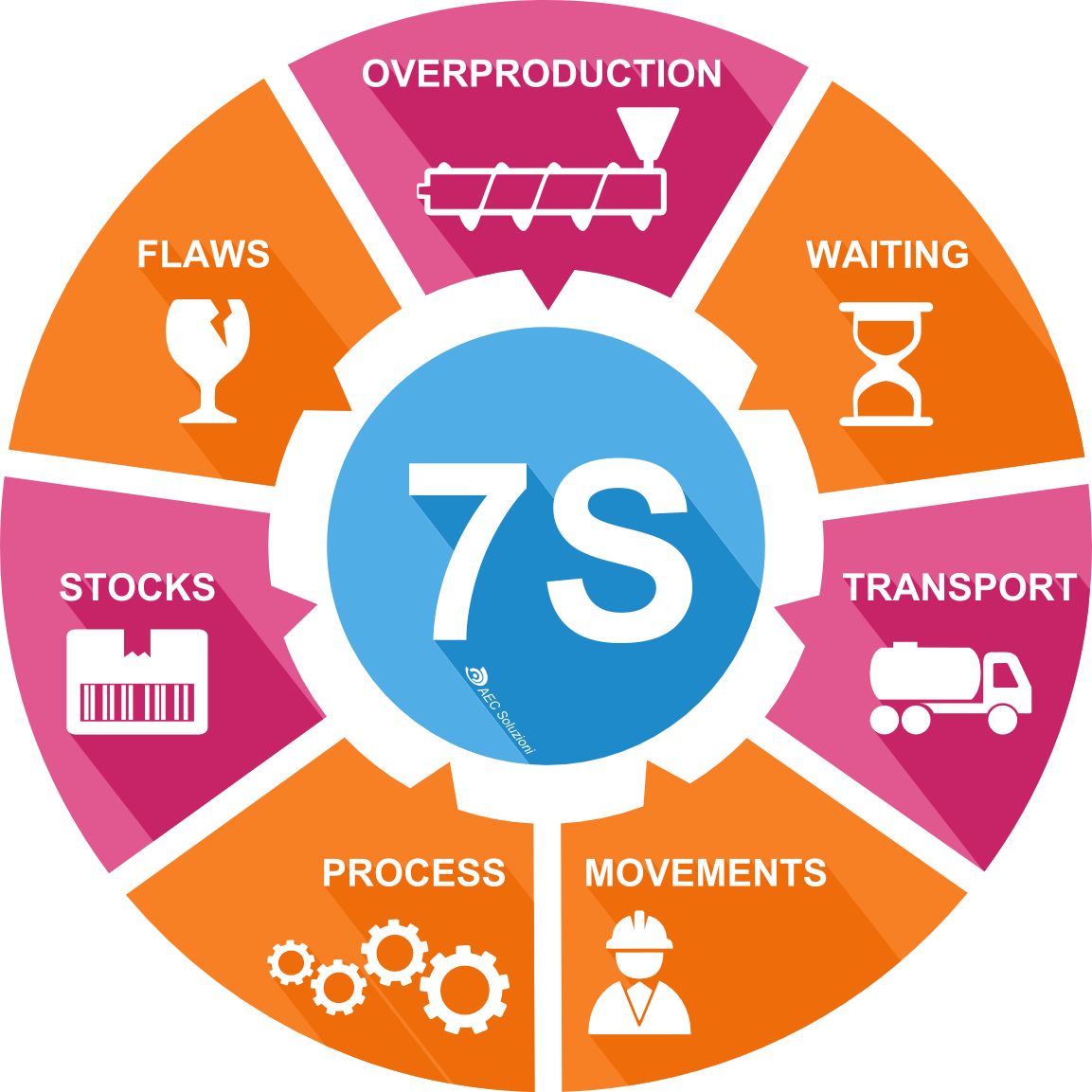 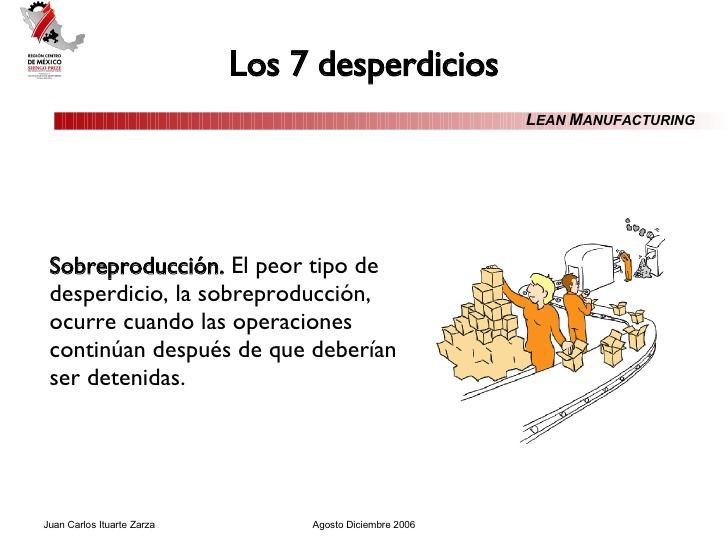 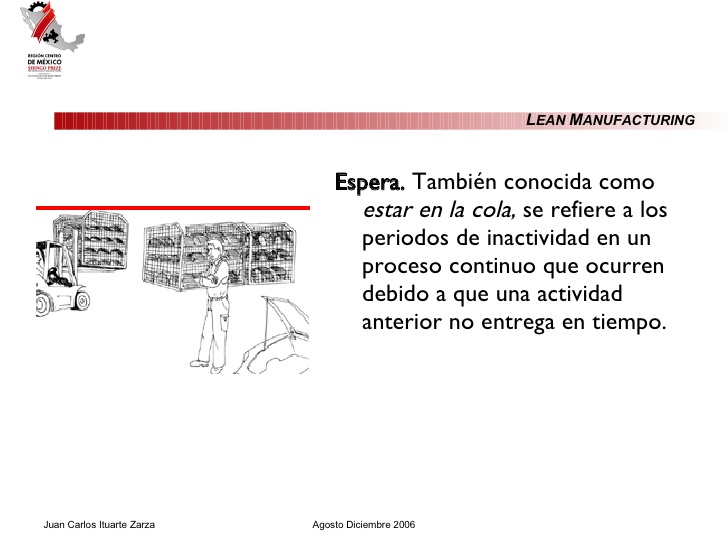 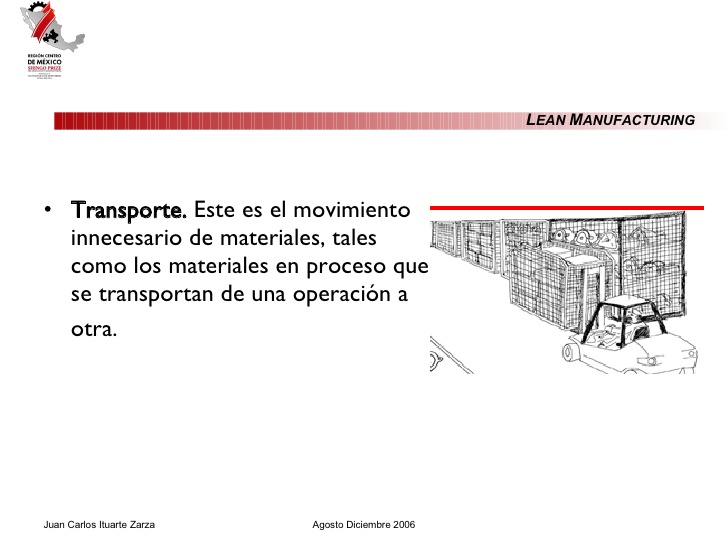 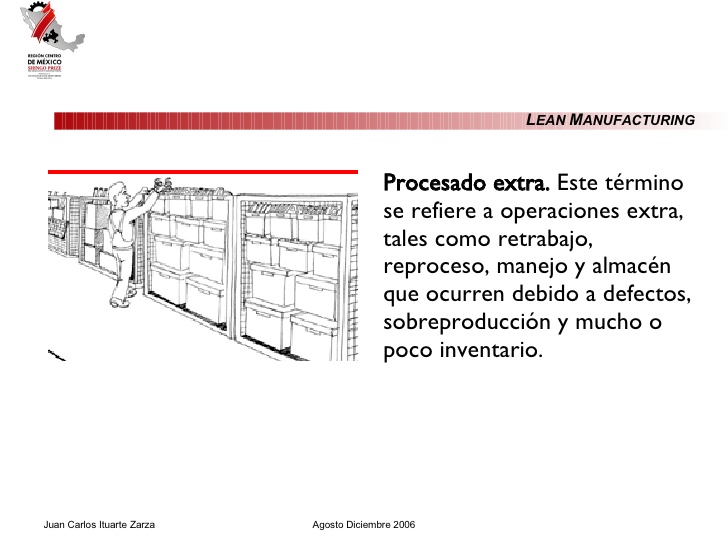 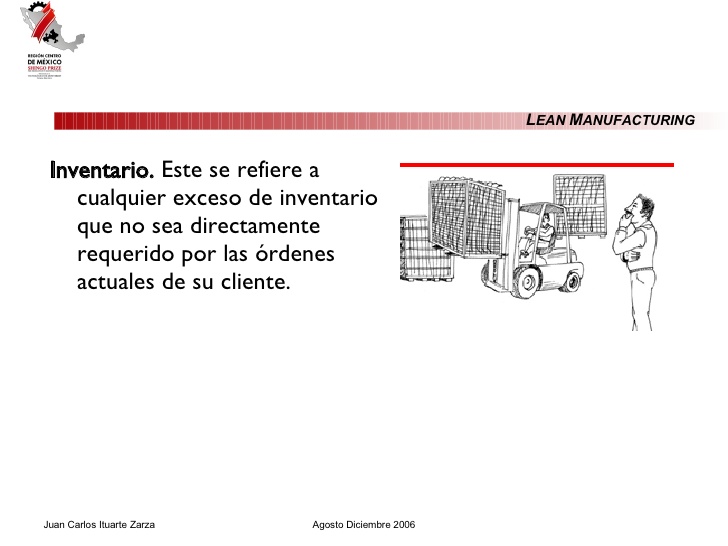 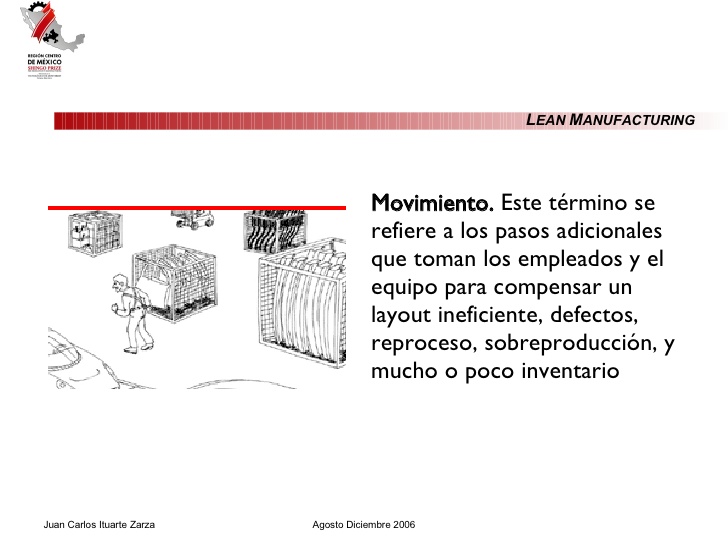 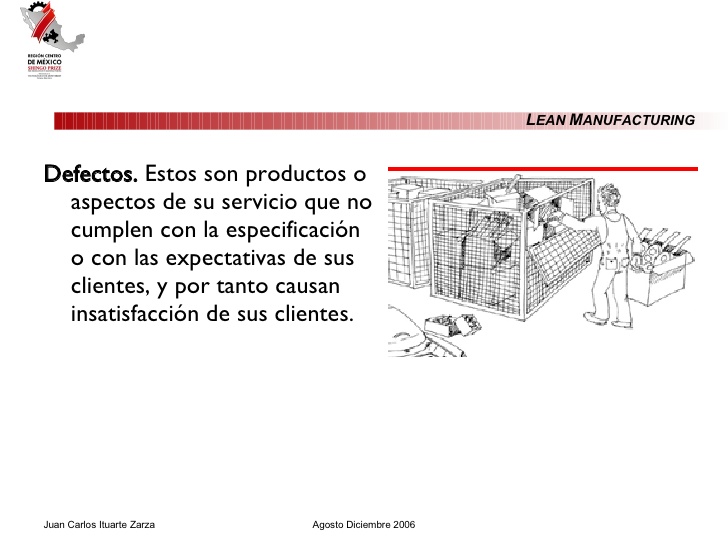 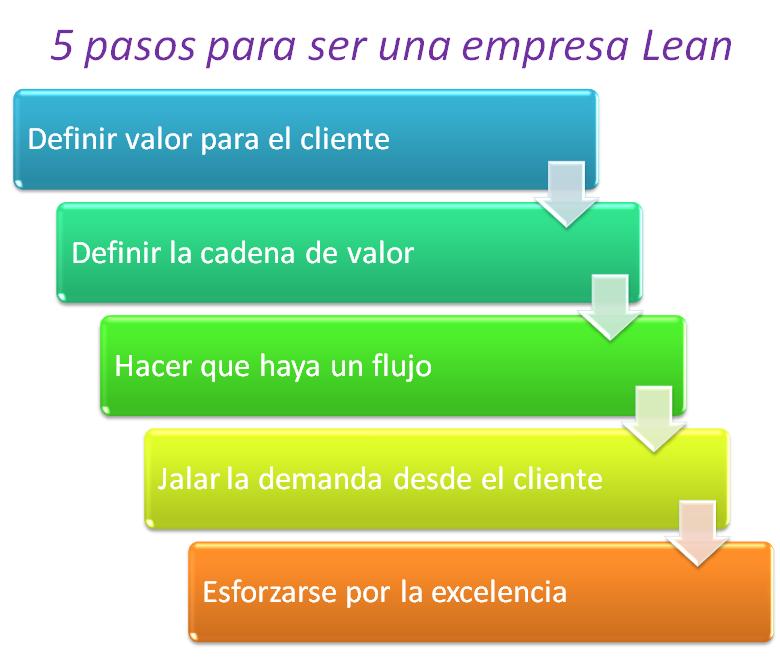